Outline Of Today’s Discussion
Dalton – The Color Challenged Monkey

Introduction to Color Perception

Color Metamers

Powerpoint’s Color Wheel
Part 1
Dalton: 
The Color Challenged Monkey
Part 2
Introduction To Color Vision
Introduction To Color Vision
Color is like “intelligence” in that it is one word which describes a MULTI-DIMENSIONAL phenomenon.

The three commonly studied dimensions of color are Hue, Saturation, and Brightness.

Let’s consider each of these in turn…
Introduction To Color Vision
Perceptually, hue is the dimension of color that distinguishes among red, orange, yellow, green, and blue, as some examples.

Physically, hue is the dimension of color most strongly determined by light’s wavelength.

Let’s look at the collection of wavelengths, ie., the spectrum….
Introduction To Color
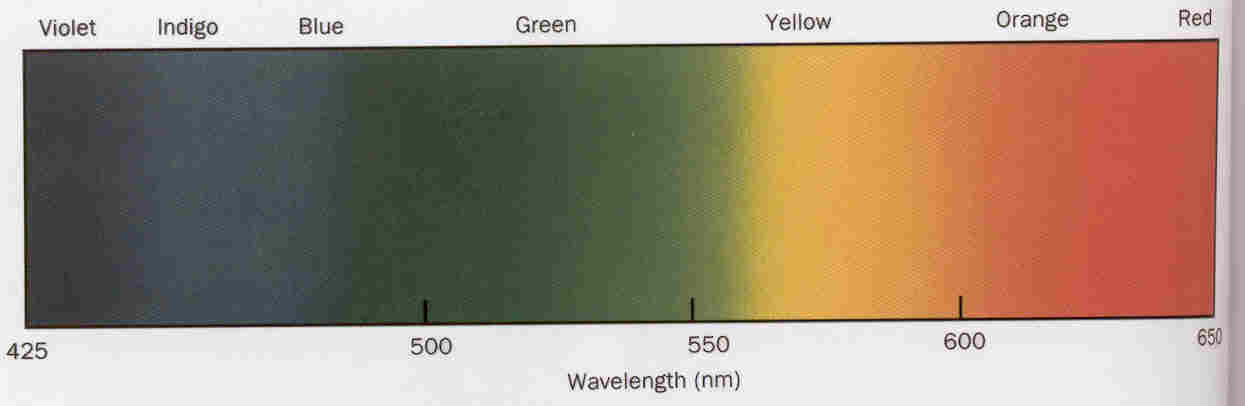 Hue & Wavelength
Green
Yellow
Intensity
Long
Short
530
590
Wavelength (nm)
Introduction To Color
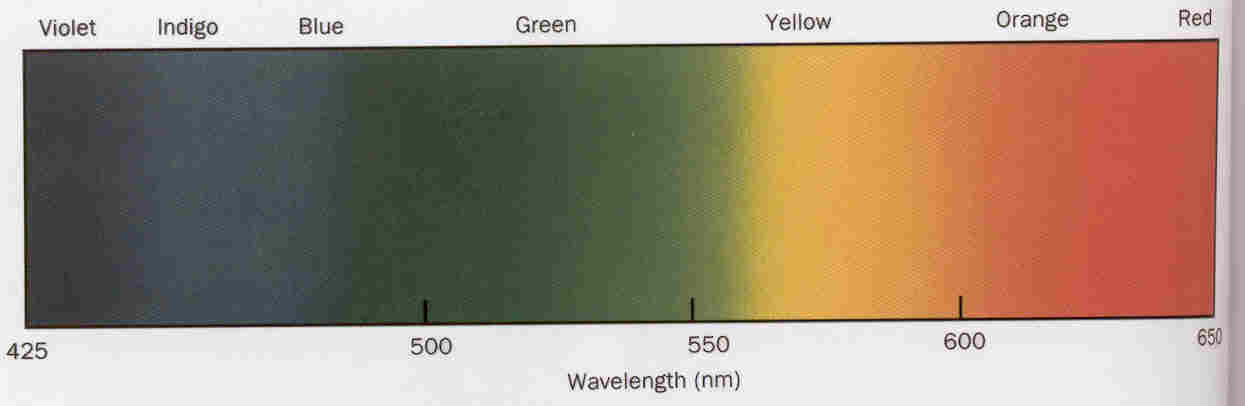 Can someone show me where PINK is?
Introduction To Color Vision
Perceptually, saturation is the dimension of color that distinguishes pink from red, as one example.

Physically, saturation is the dimension of color most strongly determined by the extent to which a light is LOCALIZED in the spectrum.

A perfectly localized light would be “mono-chromatic”, and would be a laser: It would  be completely saturated.

A completely “non-localized” (broadband) light would appear achromatic. It would be completely de-saturated.
Saturation & Localization
If this
is red…
Intensity
Long
Short
Wavelength (nm)
Saturation & Localization
Then this
is pink…
Intensity
Long
Short
Wavelength (nm)
Introduction To Color Vision
Perceptually, brightness is the dimension of color that distinguishes “fire-engine-red” from maroon.

Physically, brightness is the dimension of color that distinguishes the amount of light emitted by an object.
Brightness & Intensity
If this
is red…
Intensity
Long
Short
Wavelength (nm)
Brightness & Intensity
Then this
is maroon…
Intensity
Long
Short
Wavelength (nm)
Introduction To Color
The Spectrum of Some Common Light Sources
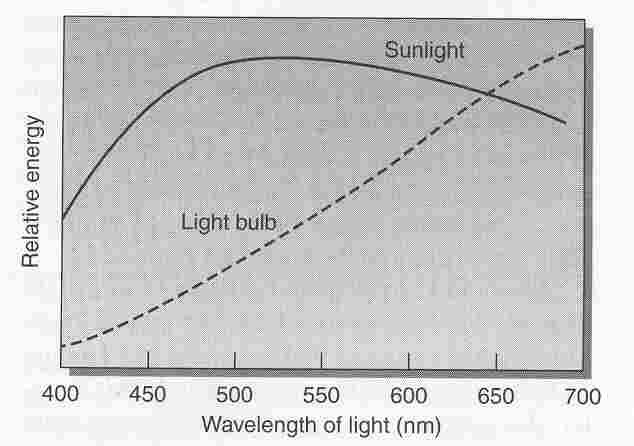 Introduction To Color Vision
What is color for?

Color can be used to make objects conspicuous…
Introduction To Color
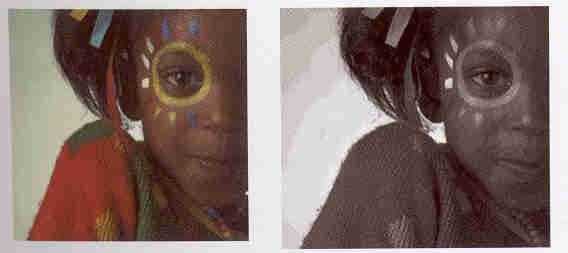 Color Makes Objects Conspicuous.
Isoluminant colors have the same intensity.
(Where’s the green shoulder-patch in right photo?)
Introduction To Color Vision
Color can also be used to make objects inconspicuous, that is, for camouflage…
Introduction To Color
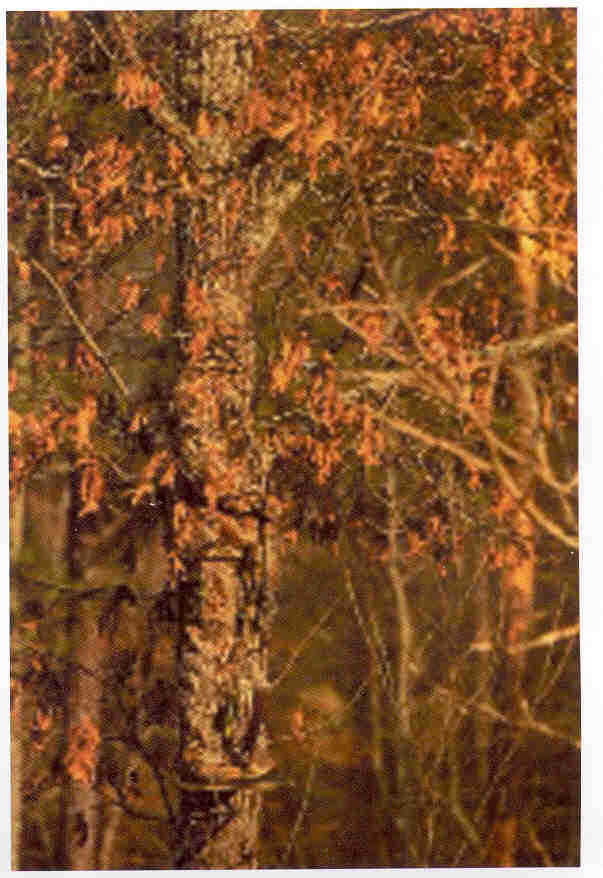 Color Makes Objects Inconspicuous
Introduction To Color
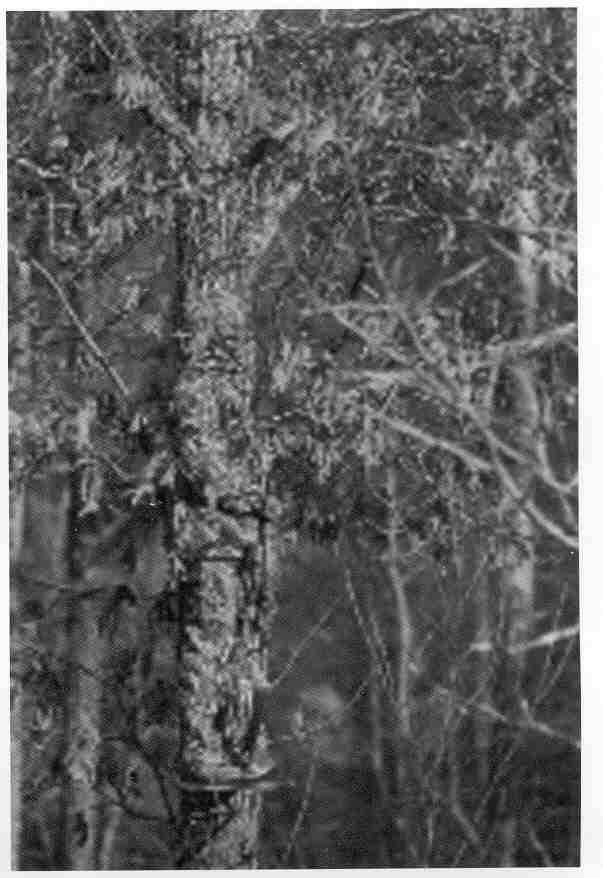 Part 3
Color Metamers
Color Metamers
Metamers are physically different stimuli that are perceptually indistinguishable.

Here are some color metamers.  Name the colors you see in the next slide…
Color Metamers
Close one eye, and place the “red” (i.e., long wave pass) filter in front of your other eye.

Now, what color is seen in the center bar….
Color Metamers
Finally, place the “blue” (i.e., short wave pass) filter in front of your eye.

Now, what color is seen in the center bar….
Color Metamers
To the naked eye, the center bar always appeared yellow. It did NOT appear to be  “greenish-red”

The filters reveal that the yellow experience was composed of  “green” and “red” light.

Consider a canary yellow paper board. It’s spectral composition would be a single, well localized spike, near 590 nm.
Spectrum of Yellow Paperboard
You can’t
distinguish
this…..
Yellow
Intensity
590
Long
Short
Wavelength (nm)
Spectrum of Center Bar in Demo
from this!
Green
Red
Intensity
590
Long
Short
Wavelength (nm)
Color Metamers
That was an example of color metamers: Physically different spectra gave rise to indistinguishable perceptual experiences.


Here’s another example of color metamers.
Color Metamers
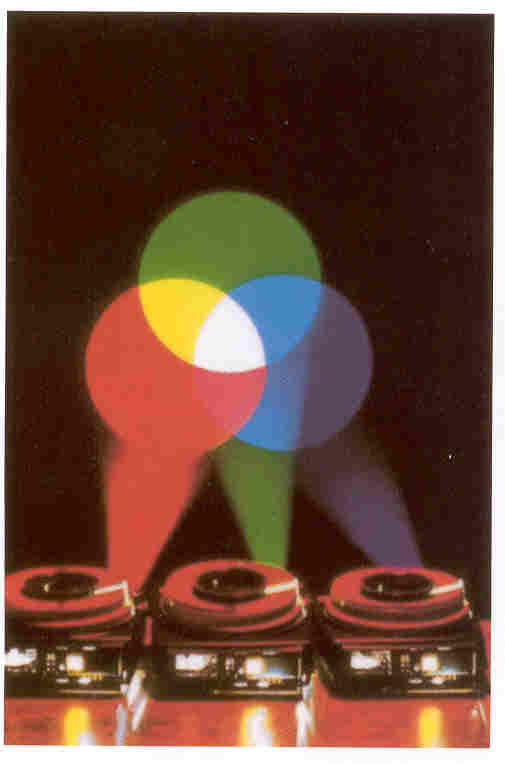 Spectrum of RGB “White”
You can’t
distinguish
this…..
Blue
Green
Red
Intensity
Long
Short
Wavelength (nm)
Spectrum of Broadband “White”
from this!
Broadband
Intensity
Long
Short
Wavelength (nm)
Part 4
Demo:

PowerPoint’s Color Wheel
PowerPoint’s Color Wheel
Using Powerpoint’s color wheel, let’s change some background colors…quantitatively….
PowerPoint’s Color Wheel
The International Commission of Illumination (Commission Internationale de l’Eclairage, C.I.E.) has a 3-coordinate system for describing color balances.

The coordinates are decimals, respectively corresponding to Red, Green, and Blue (RGB).

The three “C.I.E. Coordinates” must always add to 1.

So, we only need to specify the first two, and the third (blue) = 1 - (R + G).

Example: If R=0.4, and G=0.5, then B= 1-(0.4+0.5)=0.1.

Let’s estimate the CIE coordinates for these stimuli….
Let’s make a good chocolate!
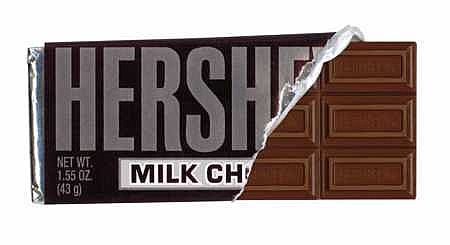 That is,
Using Powerpoint’s color wheel
to identify R,G,B values that
generate “a good Hershey’s Brown”